Химики.
Сера.                                16S
Железо.                         26Fe
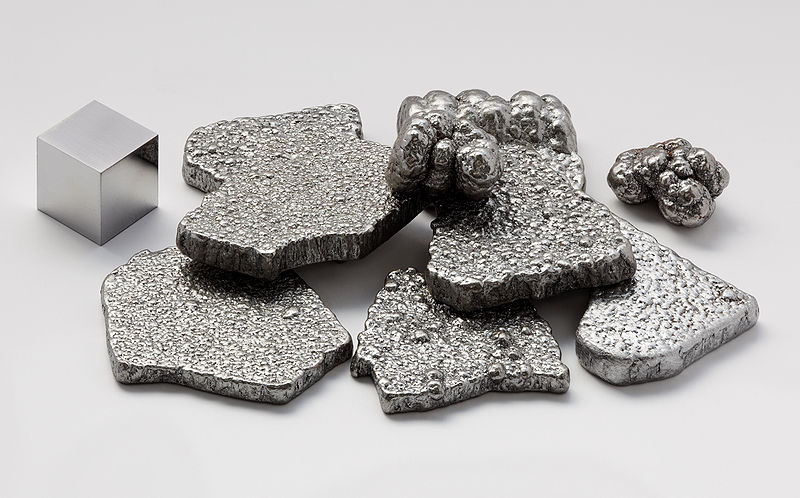 Сталь.
=
железо
+
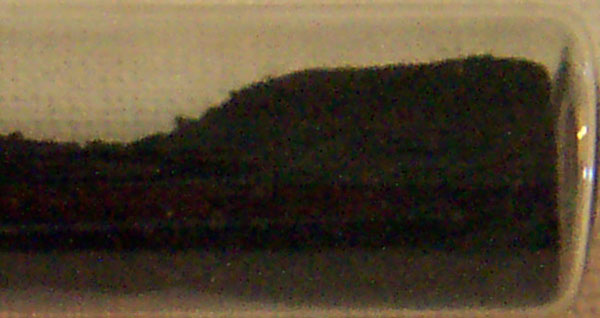 углерод
[Speaker Notes: углерод]
Нитроглицерин.
известняк
Мел
[Speaker Notes: известняк, мел, селитра, пирит. уголь, железная руда и стеарин (кислота).]
Селитра
Пирит
Уголь
Железная руда
Кислота стеарин
[Speaker Notes: известняк, мел, селитра, пирит. уголь, железная руда и стеарин (кислота).]